經濟部工業局112年度金屬加工設備效能提升計畫疫後特別預算-金屬製品領域智慧機上盒(SMB)輔導計畫
輔導計畫基本資訊
受輔導業者SMU/SMB/機械雲/AI/TPS等申請紀錄說明表(無申請紀錄請填寫無)
受輔導業者實施組織碳盤查/產品碳足跡紀錄說明表(未曾實施請填寫無)
1
簡 報 大 綱
壹、計畫內容 
一、受輔導業者面臨問題與需求

二、解決方案

三、本計畫查核工作項目及執行進度說明

四、人力與經費說明

貳、預期效益

參、一頁效益表(預期)

肆、附錄-基本資料、設備聯網列表、本案硬體列表、本案資訊流列表
2
壹、計畫內容
一、受輔導業者面臨問題與需求
(一)外在環境需求說明
請說明受輔導業者之客戶在是否有特殊需求，如：要求受輔導單位必須具有生產的可追溯性；或該產業已形成的要求，如：產品加工之尺寸精度須提高至2μm以下等。
3
壹、計畫內容
一、受輔導業者面臨問題與需求
(二)主要產品及其生產流程
請說明受輔導業者主要生產產品及其生產流程(工序)，需標註：流程序、流程名稱、管理方式、工件簡稱、設備種類、台數、是否已連結SMB、屬本計畫成果落實範疇等，請參考以下範例自行調整流程數量與相關說明。
產品圖例
使用設備圖例
1.訂單
2.倉儲
3.工單
4.車削
5.熱處理(外)
人工/ERP
人工
人工/excel
人工/SMB
人工/委外
流程序/流程名稱
鋼棒
鋼棒
鋼棒
鋼棒粗胚
粗胚
管理方式
貨車/ERP
堆高機/貨架
料箱/-
車床
外包
工件簡稱
2台
1台/ 100貨位
1台/ 100貨位
5台
5台
設備種類
非本案範疇
本案相關範疇
本案相關範疇
本案相關範疇
非本案範疇
台數
屬本計畫實施範疇
6.研磨
7.品檢(抽)
8.倉儲
9.出貨
人工/SMB
人工
人工
人工/ERP
粗胚成品
成品
成品
成品
磨床
三次元量床
堆高機/貨架
貨車/ERP
5台
1台
1台/100貨位
2台
本案相關範疇
非本案範疇
本案相關範疇
非本案範疇
4
壹、計畫內容
一、受輔導業者面臨問題與需求
(三)生產現場管理摘要說明
常有之客戶每次下訂數量或平均下單量
分配到生產線生產時所要求的工單生產量
可用整個工廠每天幾次，或一台設備每天幾次
如果要變更製品，要花多久的時間才能讓下一個製品開始生產
5
壹、計畫內容
一、受輔導業者面臨問題與需求
(四)廠區Layout配置與物流動線
請以圖例說明廠區設備配置情形(所列設備應與本案相關)與物流動線(如下圖舉一例表示)，並請標註包含：各類設備擺放位置、在製品擺放區域、庫存品擺放區域、可視化生產看板擺放位置等。
若本計畫執行涉及廠區Layout配置調整貨物流動線調整者，請再補充說明(可用其他顏色表示)。
車床
#1
車床
#2
車床
#3
車床
#4
車床
#5
磨床
#6
磨床
#7
磨床
#8
磨床
#9
待加工
待加工
待加工
完工區
完工區
完工區
品檢室
辦公室
可視化看板
出貨區
半成品
待檢區/已檢查區
進貨
待檢區/
已檢查區
生管
2F
貨架
大門
6
壹、計畫內容
一、受輔導業者面臨問題與需求
(五)受輔導業者需求說明
請說明受輔導業者痛點、遭遇之瓶頸、與其中擬透過本計畫解決的事項， 如：因應國外客戶要求需於O年內逐步建立生產履歷以滿足生產可溯性之需求、插單過於頻繁，導致生產現場管理混亂，訂單達交率過低或產品精度要求提高，導致良品率降低，不符成本等
7
壹、計畫內容
二、解決方案
(一)設備聯網之系統架構
(請製表說明本案進行聯網的設備與SMB對應表，並繪製解決方案之系統架構圖，須與本案所連結的機械設備及採用的裝置相關。)
1.設備名稱、控制器、SMB對照表(提案時應列舉型號/驗收時應列舉序號)
本案規劃完成_〇_台設備聯網，使用_〇_台SMB。
本案設備聯網數量占全廠百分比為OO/OO，_____%。
上述設備聯網□是／□否為前後站生產製程。
8
壹、計畫內容
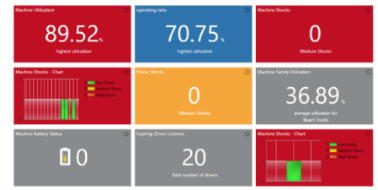 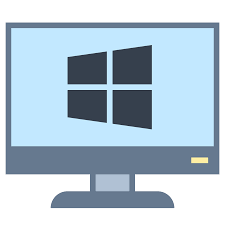 顯示裝置說明
設備稼動率監看
生產進度監看
設備警報推播
二、解決方案
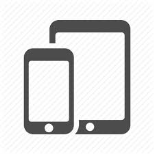 (一)設備聯網之系統架構
行動裝置
生產看板
2.系統架構圖
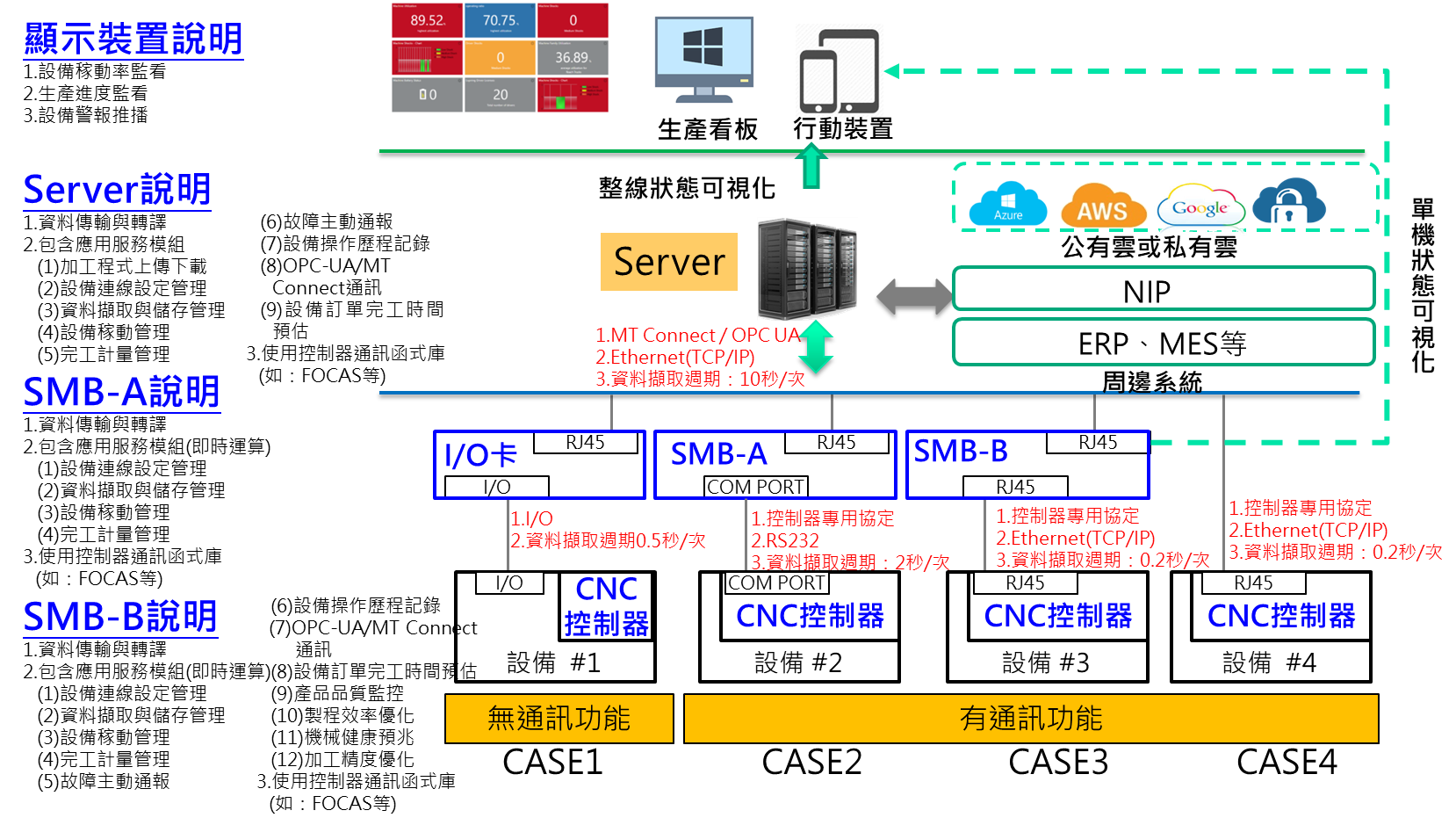 Server說明
資料傳輸與轉譯
包含應用服務模組
(1)加工程式上傳下載
(2)設備連線設定管理
(3)資料擷取與儲存管理
(4)設備稼動管理
(5)完工計量管理
整線狀態可視化
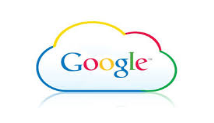 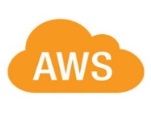 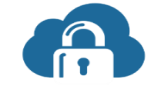 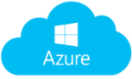 單機狀態可視化
(6)故障主動通報
(7)設備操作歷程記錄
(8)OPC-UA/MT Connect通訊
(9)設備訂單完工時間預估
使用控制器通訊函式庫
(如：FOCAS等)
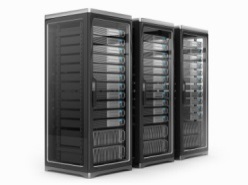 公有雲或私有雲
Server
NIP
MT Connect / OPC UA
Ethernet(TCP/IP)
資料擷取週期：10秒/次
ERP、MES等
周邊系統
HUB
SMB-A說明
資料傳輸與轉譯
包含應用服務模組(即時運算)
(1)設備連線設定管理
(2)資料擷取與儲存管理
(3)設備稼動管理
(4)完工計量管理
使用控制器通訊函式庫
(如：FOCAS等)
HUB
SMB-B
SMB-A
I/O卡
RJ45
RJ45
RJ45
控制器專用協定
Ethernet(TCP/IP)
資料擷取週期：0.2秒/次
控制器專用協定
Ethernet(TCP/IP)
資料擷取週期：0.2秒/次
I/O
資料擷取週期0.5秒/次
控制器專用協定
RS232
資料擷取週期：2秒/次
I/O
COM PORT
RJ45
SMB-B說明
資料傳輸與轉譯
包含應用服務模組(即時運算)
(1)設備連線設定管理
(2)資料擷取與儲存管理
(3)設備稼動管理
(4)完工計量管理
(5)故障主動通報
(6)設備操作歷程記錄
(7)OPC-UA/MT Connect通訊
(8)設備訂單完工時間預估
(9)產品品質監控
(10)製程效率優化
(11)機械健康預兆
(12)加工精度優化
使用控制器通訊函式庫
(如：FOCAS等)
CNC
控制器
COM PORT
RJ45
RJ45
I/O
CNC控制器
CNC控制器
CNC控制器
無通訊功能
有通訊功能
設備  #1
設備 #2
設備 #3
設備  #4
CASE1
CASE2
CASE3
CASE4
9
壹、計畫內容
二、解決方案
本計畫擬於○○○○○○○生產線(產線地址：○○○縣市○○○路○○號○○○廠)，導入Smart Machine Box相關技術。
本案規劃　　台設備聯網(本廠內共　　台設備，其中　　台曾接受SMB輔導聯網，本案新增　　台設備聯網，　　台設備尚未聯網)，本案擬使用____台SMB，SMB硬體品牌為　　　　，SMB軟體品牌為　　。　
本案規劃架設____組伺服器、使用____台聯網中介裝置(HUB/Router/AP/Gateway)
受輔導業者□未使用/ □已使用ERP系統，其品牌為_________________。
本案SMB或Server□未與/ □已與該ERP系統整合(指具資料轉換)。
受輔導業者□未使用/ □已使用MES系統，其品牌為_________________。
本案SMB或Server□未與/ □已與該MES系統整合(指具資料轉換)。
本案SMB或Server□已與受輔導業者______________________系統整合。
受輔導業者□ 無／□ 有　　人資訊管理系統（MIS)人員。
受輔導業者□ 無／□ 有實施精實管理（TPS)。
受輔導業者□ 未/  □ 曾實施組織探盤查
可視化呈現方式(可複選)： □機台螢幕/ □戰情室看板/ □行動裝置/ □其它：____________。
10
壹、計畫內容
二、解決方案
(二)本案設備導入SMB軟體功能
11
壹、計畫內容
功能圖示
二、解決方案
(二)本案設備導入SMB軟體功能
A.設備連線設定管理功能(請以本案所達成有關SMB與各類機械設備建立連線的參數設定與聯網機械設備管理(如：新增、刪除、修改)的軟體功能及其可視化畫面為例，說明其細部功能)
細部功能說明：
12
壹、計畫內容
功能圖示
二、解決方案
(二)本案設備導入SMB軟體功能
B.資料擷取與儲存管理功能(請以本案所達成有關SMB由機械設備擷取資料的軟體，並具備對機械設備所傳輸之資料進行處理、儲存、轉譯等功能及其可視化畫面為例，說明其細部功能)
細部功能說明：
資料擷取格式：如：CSV
資料擷取週期：如：500ms
13
壹、計畫內容
功能圖示
二、解決方案
(二)本案設備導入SMB軟體功能
C.設備稼動管理功能
細部功能說明：
14
壹、計畫內容
功能圖示
二、解決方案
(二)本案設備導入SMB軟體功能
D.完工計量管理功能
細部功能說明：
15
壹、計畫內容
功能圖示
二、解決方案
(二)本案設備導入SMB軟體功能
E.設備操作歷程記錄功能
細部功能說明：
16
壹、計畫內容
功能圖示
二、解決方案
(二)本案設備導入SMB軟體功能
F.設備故障主動通報功能
細部功能說明：
17
壹、計畫內容
功能圖示
二、解決方案
(二)本案設備導入SMB軟體功能
G.設備能耗估算功能
細部功能說明：
18
壹、計畫內容
功能圖示
二、解決方案
(二)本案設備導入SMB軟體功能
H.設備工單完工時間預估
細部功能說明：
19
壹、計畫內容
功能圖示
二、解決方案
(二)本案設備導入SMB軟體功能
□.其他功能
細部功能說明：
20
壹、計畫內容
二、解決方案
(八)輔導單位資訊安全導入
請說明輔導單位軟體資訊安全檢測規劃，若本案為輔導單位第4案之提案計畫，應提供源碼掃描之資訊安全弱點掃描報告，且高度(含)以上風險應為0項。
請說明輔導單位軟體資訊安全改善之長期規劃做法，如：擬長期合作之資安單位、弱點掃瞄預計實施程度，已知資安弱點之改善規劃。
(九)受輔導業者資訊安全導入規劃
其他資安說明，如：本計畫導入受輔導業者場域之建議資安實施措施相關規劃
21
壹、計畫內容
三、本計畫查核工作項目及執行進度說明
22
壹、計畫內容
四、人力與經費說明-本計畫人力需求
23
[Speaker Notes: 身份證字號欄是否刪除??]
壹、計畫內容
四、人力與經費說明-經費預算表
計畫總經費：             元
(政府輔導經費：           元，          %；廠商自籌款：          元，           %)
單位：元
24
壹、計畫內容
四、人力與經費說明-經費明細表
業務費 (如代辦加工費及專業服務費)明細表
註:(單價新臺幣一萬元以上(含)之材料費應改列為業務費)
25
貳、預期效益
、量化效益
(請填入計畫書所列量化效益，並說明其估算方式)
二、質化效益
(請說明藉由本輔導案除量化效益外，可達成之其他效益)
26
參、一頁摘要說明資料
 (請依個案情況填寫，提案時不需繳交，驗收時需提供輔導前後之差異，並依實際狀況調整內容）
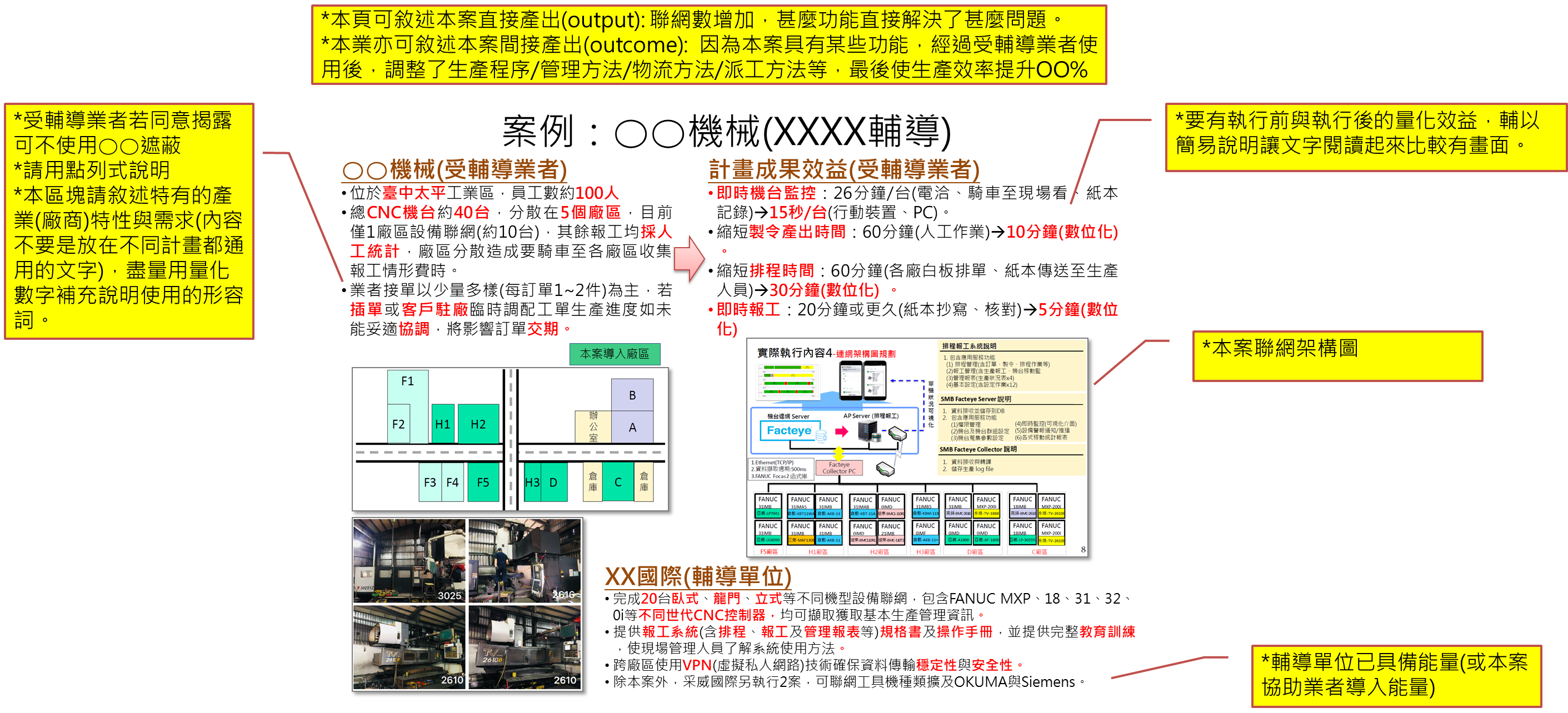 [Speaker Notes: 建議量化？]
參、基本資料
三、本計畫一頁摘要說明資料(1/2)
(請依個案情況填寫，輔導前後以對比呈現，並依實際狀況調整內容）
計畫成果效益(受輔導業者)
〇〇塑膠(受輔導業者)
０００
０００
照片或圖示
００００(輔導單位)
０００
[Speaker Notes: 建議量化？]
肆、附錄
29
肆、附錄-基本資料
一、受輔導業者：
30
肆、附錄-基本資料
二、輔導單位：
31
肆、附錄-本案系統硬體規格說明
SMB規格:


Server規格:


周邊硬體規格:
32